TALLER
HABLEMOS SOBRE LA VIOLENCIA SEXUAL
(PARTE II - LOS MITOS SOBRE VIOLENCIA SEXUAL Y EL CONSENTIMIENTO SEXUAL)
ACUERDOS DE CONVIVENCIA
Presencia total y acogedora
Participación por invitación y no por demanda
Expresión de nuestra opiniones de manera respetuosa
Compartamos conocimientos situados
Respetemos la confidencialidad
Preguntas abiertas y honestas
Humilde asombro cuando no sabemos la respuesta
Confiemos y aprendamos del silencio
Creamos en las posibilidades de nuestra participación
La violencia sexual es un acto o múltiples actos de naturaleza sexual contra una persona o varias personas, o cuando se hace que esa persona realice un acto de naturaleza sexual por la fuerza, mediante la amenaza de la fuerza, o mediante coacción.  

Podemos nombrar, por ejemplo: acoso sexual (verbal, físico, cibernético), tocamientos, amenazar el difundir fotos íntimas, chantaje sexual, obligar tener sexo sin métodos anticonceptivos, desnudez forzada, sexting forzado, etcétera. 


Definición retomada y adaptada de la
Comisión de la Verdad y Reconciliación del Perú (2003, t. VI, p. 263).
MITOS SOBRE LA VIOLENCIA SEXUAL
Conjunto de creencias que son erróneas y dañinas, pero que se consideran “verdaderas” y “normales” para muchos grupos. Los mitos hacen que se minimice la violencia sexual vivida, se revictimice a las sobrevivientes y se piense que la violencia sexual es “excepcional” .

Los mitos niegan que la violencia sexual es socialmente aceptada e incentivada.
MITOS SOBRE LA VIOLENCIA SEXUAL
MITO DEL ESTEREOTIPO DE LA AGRESIÓN SEXUAL: “La agresión sexual sólo ocurre cuando hay signos de lucha o  alguna lesión física, sin evidencia física probablemente esté mintiendo”.
MITO DEL ESTEREOTIPO DEL AGRESOR SEXUAL: “Bueno, bueno, sí hay violencia sexual, pero es algo excepcional que sólo ocurre por parte de un hombre desconocido”.
MITO DEL ESTEREOTIPO DEL AGRESOR SEXUAL: “Los agresores sexuales son hombres ‘desquiciados’ o ‘enfermos’”.
MITO  DE LA VIOLACIÓN COMO SINÓNIMO DE VIOLENCIA SEXUAL: “La violencia sexual sólo ocurre cuando hay violación”.
América Latina y el Caribe tiene la segunda mayor tasa a nivel internacional de violencia sexual por parte de la pareja o expareja.

En América Latina “la prevalencia a lo largo de la vida de relaciones sexuales forzadas por una pareja íntima varía entre el 5% y el 47%”.


Datos tomados de 
Preventing Intimate Partner and Sexual Violence Against Women: Taking Action and Generating Evidence 
(OMS/London School of Hygiene and Tropical Medicine, 2010, p. 5).
.
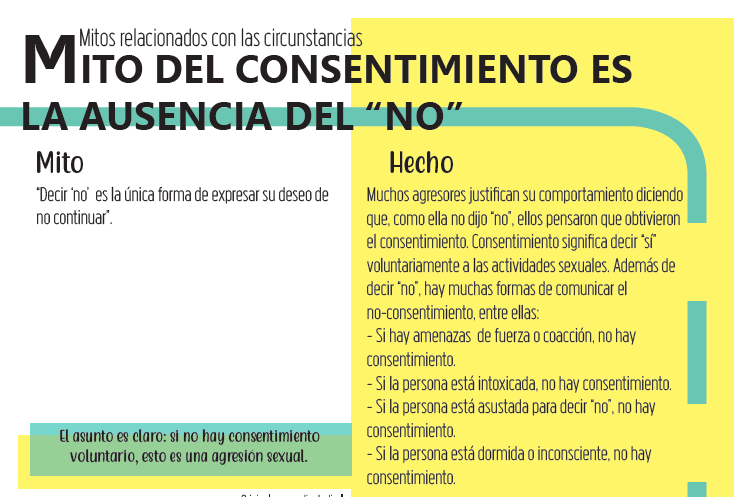 Para que nadie quiebre nuestros límites es fundamental reconocer
La mayoría de la violencia interpersonal (sexual y no sexual) comienza quebrando o manipulando límites emocionales y/o físico. 
Incluso si se trata de un ataque que termina siendo extremadamente agresivo, muchas veces el agresor se acercó físicamente (o virtualmente) a la víctimas de una manera en la que no se sintiera como un ataque.
Para que nadie quiebre nuestro límites es fundamental reconocer qué es lo que queremos, qué es lo que necesitamos, así como cúales son mis límites en las relaciones sociales. Necesitamos construir un marco ético del cuidado                              (cuidado conmigo misma) para reaccionar a tiempo.
SOBRE EL CONSENTIMIENTO SEXUAL
Nadie le debe sexo a nadie.

El consentimiento voluntario es activo y continuo.

El consentimiento voluntario para cualquier actividad sexual solo puede ser otorgado por las personas involucradas.

El consentimiento implica comunicación entre las personas involucradas.
ALGUNAS CLAVES PARA EL CONSENTIMIENTO (SEXUAL Y NO SEXUAL)
Reconocer lo que nosotres sentimos, queremos y necesitamos.
Escuchar lo que las personas con quienes nos relacionamos sienten, quieren y necesitan.
Preguntar qué está sintiendo la otra persona.
Aceptar  los “no”, y los “no” se expresan de múltiples maneras no sólo verbalmente. 
Dialogar: circular la palabra y la escucha.